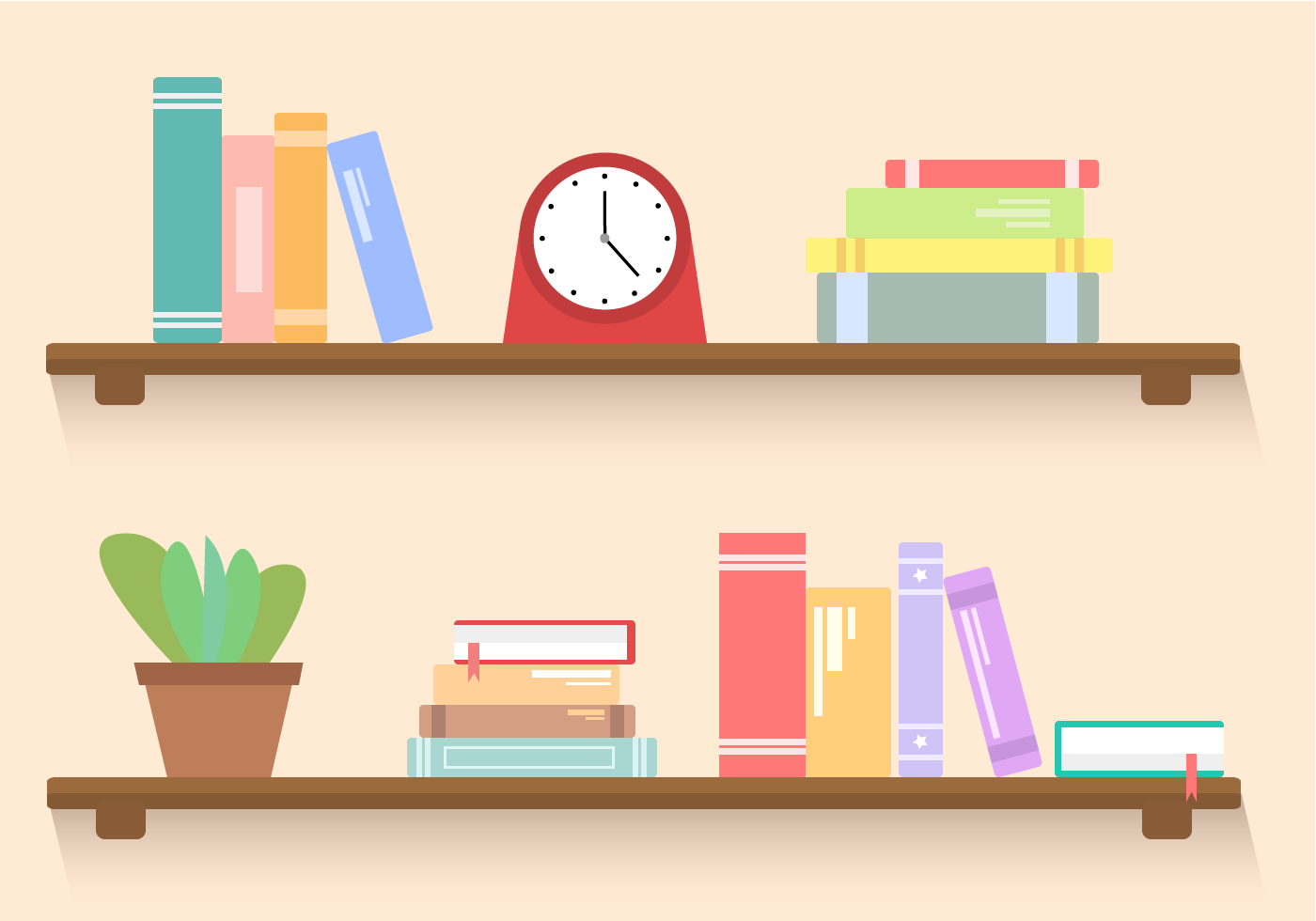 XIN CHÀO CÁC EM HỌC SINH!
CHÀO MỪNG CÁC EM ĐẾN VỚI
BÀI HỌC MỚI HÔM NAY
KHỞI ĐỘNG
Bài toán 1: Cho đường tròn tâm O bán kính 25cm. Hai dây AB, CD song song với nhau và có độ dài lần lượt là 40cm, 48cm. Tính khoảng cách giữa hai dây AB, CD.
Bài 1
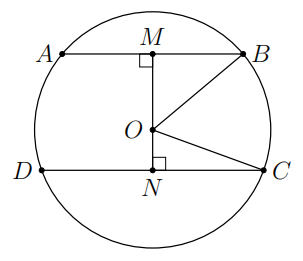 Bài 2
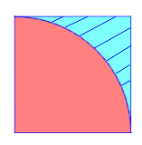 LUYỆN TẬP CHUNG
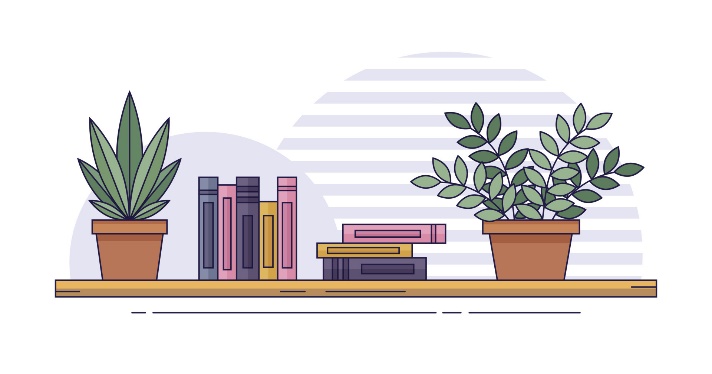 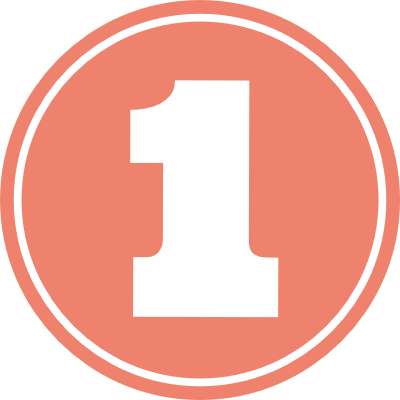 HÌNH THÀNH KIẾN THỨC MỚI
TIẾT 1: ÔN TẬP LÍ THUYẾT. 
CHỮA VÍ DỤ VÀ CÁC BÀI TẬP CUỐI BÀI
Ví dụ 1 (SGK – tr.96)
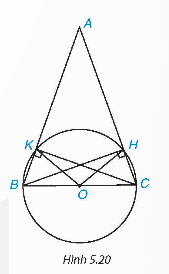 Giải
Giải
Ví dụ 2 (SGK – tr.96)
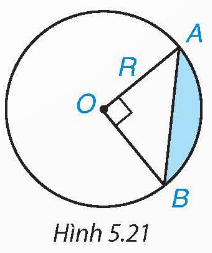 Giải
Bài 5.14 (SGK – tr.97)
Cho dây AB không qua tâm của đường tròn (O). Gọi A’ và B’ là hai điểm lần lượt đối xứng với A và B qua (O). Hỏi đường trung trực của A’B’ có phải là trục đối xứng của (O) hay không? Tại sao?
Giải
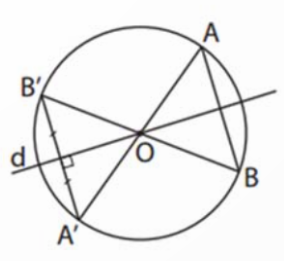 Bài 5.15 (SGK – tr.97)
Cho tam giác ABC không là tam giác vuông. Gọi H và K là chân các đường vuông góc lần lượt hạ từ B và C xuống AC và AB. Chứng minh rằng:
a) Đường tròn đường kính BC đi qua các điểm H và K;
b) KH < BC.
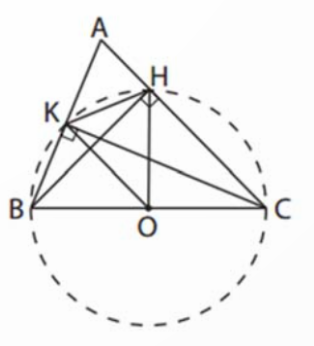 Giải
PHIẾU HỌC TẬP SỐ 1
Câu 1: Cho đường tròn (O;R) và điểm M. 
Điểm nằm trên đường tròn (O) khi
A. OM < R
B. OM > R
C. OM = R
C. OM = R
D. OM = 2R
Câu 2: Cho đường tròn (O;R) và điểm M. 
Điểm M nằm trong đường tròn (O) khi
A. OM < R
A. OM < R
B. OM > R
C. OM = R
D. OM = 2R
Câu 3: Cho đường tròn (O;R) và điểm M. 
Điểm M nằm ngoài đường tròn (O) khi
A. OM < R
B. OM > R
B. OM > R
C. OM = R
D. OM = 2R
Câu 4: Đường tròn (O) có bao nhiêu tâm đối xứng và là những điểm nào?
A. Có 1 tâm đối xứng là điểm O
B. Vô số tâm đối xứng là các điểm nằm trên đường tròn
A. Có 1 tâm đối xứng là điểm O
C. Đường tròn không có tâm đối xứng
D. Có vô số tâm đối xứng là các điểm nằm trên đường tròn và điểm O
Câu 5: Đường tròn (O) có bao nhiêu trục đối xứng và là những đường nào?
A. Có vô số trục đối xứng là các đường thẳng đi qua hai điểm bất kì trên đường tròn
B. Có vô số trục đối xứng là các đường thẳng đi qua một điểm bất kì trên đường tròn
C. 
Đường tròn không có trục đối xứng
D. Có vô số trục đối xứng là các đường thẳng đi qua điểm O
D. Có vô số trục đối xứng là các đường thẳng đi qua điểm O
Câu 6: Phát biểu nào sau đây ĐÚNG?
A. Đường kính là dây cung nhỏ nhất.
B. Đường thẳng nối hai điểm tùy ý của một đường tròn gọi là đường kính của đường tròn.
D. Mỗi dây cung đi qua tâm có độ dài bằng bán kính của đường tròn.
C. Đường kính là dây cung lớn nhất.
C. Đường kính là dây cung lớn nhất.
Câu 7: Cho đường tròn (O) và các điểm 
A, B, C, D như hình vẽ. 
Góc nào là góc ở tâm của đường tròn (O)?
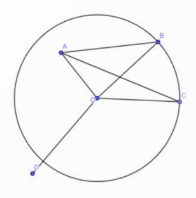 A. Góc BOC
A. Góc BOC
B. Góc AOB
C. Góc COD
Góc COD
Điền từ còn thiếu vào chỗ chấm
Hình quạt tròn
Hình vành khuyên
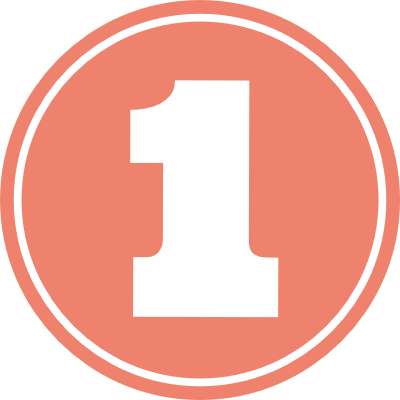 HÌNH THÀNH KIẾN THỨC MỚI
TIẾT 2: ÔN TẬP LÍ THUYẾT (TIẾP THEO).
CHỮA CÁC BÀI TẬP CUỐI BÀI
Bài 5.16 (SGK – tr.97)
Có thể xem guồng nước (còn gọi là cọn nước) là một công cụ hay cỗ máy có dạng hình tròn, quay được nhờ sức nước chảy (H.5.22a). Guồng nước thường thấy ở các vùng miền núi. Nhiều guồng nước được làm bằng tre, dùng để đưa nước lên ruộng cao, giã gạo hoặc làm một số việc khác.
Giả sử ngấn nước ngăn cách giữa phần trên và phần dưới của một guồng nước được biểu thị bởi cung ứng với một dây dài 4 m và điểm ngập sâu nhất là 0,5 m (trên hình 5.22b, điểm ngập sâu nhất là điểm C, ta có AB = 4 m và HC = 0,5 m). Dựa vào đó, em hãy tính bán kính của guồng nước.
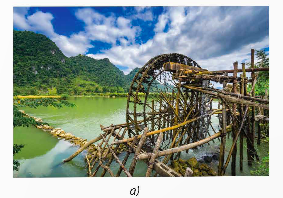 Giải
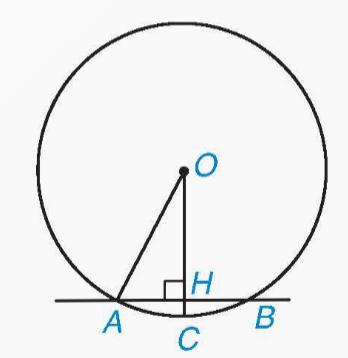 Bài 5.17 (SGK – tr.98)
Cho đường tròn (O; 5 cm).
a) Hãy nêu cách vẽ dây AB sao cho khoảng cách từ điểm O đến dây AB bằng 2,5 cm.
b) Tính độ dài của dây AB trong câu a (làm tròn đến hàng phần trăm).
c) Tính số đo và độ dài của cung nhỏ AB.
d) Tính diện tích hình quạt tròn ứng với cung nhỏ AB.
Giải
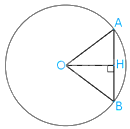 Bài 5.18 (SGK – tr.98)
Ba bộ phận truyền chuyển động của một chiếc xe đạp gồm một giò đĩa (bánh răng gắn với bàn đạp), một chiếc líp (cũng có dạng bánh răng) gắn với bánh xe và bộ xích (H.5.23). Biết rằng giò đĩa có bán kính 15 cm, líp có bán kính 4 cm và bánh xe có đường kính 65 cm. Hỏi khi người đi xe đạp một vòng thì xe chạy được quãng đường dài bao nhiêu mét (làm tròn kết quả đến hàng phần chục)?
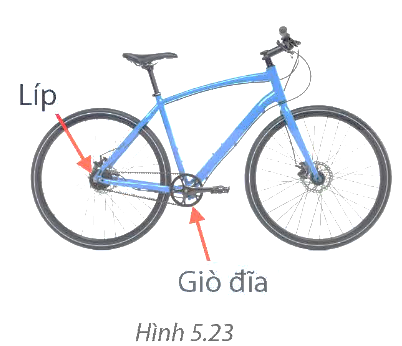 • Bán kính tỉ lệ nghịch với số vòng quay được của líp và giò đĩa.
• Ta tính số vòng líp quay được khi đạp một vòng xe sau đó đem nhân với chu vi bánh xe.
Gợi ý
Giải
Bài 5.19 (SGK – tr.98)
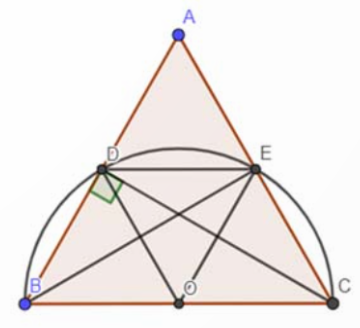 Giải
PHIẾU HỌC TẬP SỐ 2
A. Trắc nghiệm
Câu 1: Cho đường tròn (O), đường thẳng d qua O cắt (O) tại A, B, đường thẳng d’ qua O vuông góc với d tại O, cắt (O) tại C, D. Tính số đo cung AOC
Câu 2: Giả sử đường tròn (O) ở Câu 1 có bán kính R = 2 cm, độ dài cung AC là:
Câu 3: Giả sử đường tròn (O) ở Câu 1 có bán kính R = 3 cm. Diện tích hình quạt tròn AOC là:
Nối các cột ở bên trái với các cột ở bên phải sao cho được một phát biểu đúng
b. Nối đáp án
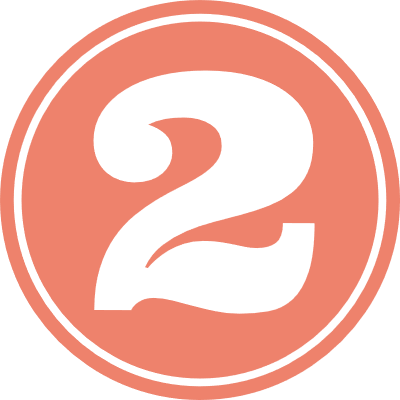 LUYỆN TẬP
Câu 1: Cho đường tròn (O), đường kính AB. Kẻ hai dây AC và BD song song. So sánh độ dài AC và BD
A. AC = BD
A. AC = BD
B. AC < BD
C. AC > BD
D. AC = 2BD
Câu 2: Trên mặt phẳng tọa độ Oxy, xác định vị trí tương đối của điểm A (−3; −4) và đường tròn tâm là gốc tọa độ O, bán kính R = 3
B. Điểm A nằm trong đường tròn
A. Không xác định được vị trí của điểm A
D. Điểm A nằm ngoài đường tròn
C. Điểm A nằm trên đường tròn
D. Điểm A nằm ngoài đường tròn
Câu 3: Cho đường tròn (O), đường kính AB = 20cm, 
dây CD có độ dài 16 cm vuông góc với AB tại H nằm 
giữa O và B. Độ dài HA là?
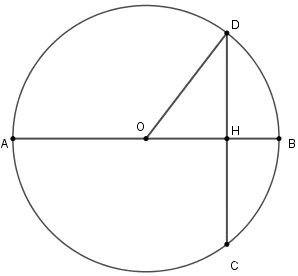 A. 12 cm
B. 18 cm
C. 16 cm
C. 16 cm
D. 15 cm
Câu 5: Tính độ dài cung 30° của một đường tròn có bán kính 4 dm
Bài tập
Cho đường tròn (O; OA) và đường kính AD = 12,5 cm. Lấy điểm B thuộc đường tròn (O; OA) sao cho AB = 10 cm. Kẻ dây BC vuông góc với đường kính AD. Tính các khoảng cách từ tâm O đến các dây AB và BC.
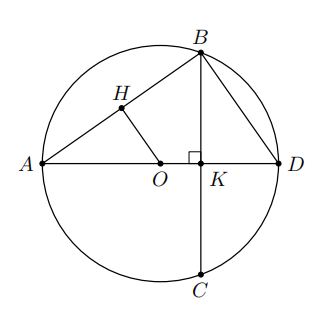 Giải
HƯỚNG DẪN VỀ NHÀ
Ghi nhớ kiến thức trong bài
Hoàn thành bài tập trong SBT
Chuẩn bị bài sau “Vị trí tương đối của đường thẳng và đường tròn”
TRÂN TRỌNG CẢM ƠN
SỰ QUAN TÂM THEO DÕI
CỦA CÁC EM